宣教关怀
赐下圣诞节的天父，感谢祢兴起会友成为海外短期宣宣教士。古晋的俞碧兰姐妹，退休小学教师，奉献两个月，去印尼坤甸短宣，与翁新玉宣教士配搭。她目前负责教四班幼儿园和五班的中文补习班，还有探访医院与居民，并在教会事奉。
1/2
宣教关怀
求圣灵充满她，有健康的身心灵来服事，智慧地策划教学和准备教材，并灵巧地把圣诞节的福音传给学生和家长。奉主耶稣基督的名，阿们。
2/2
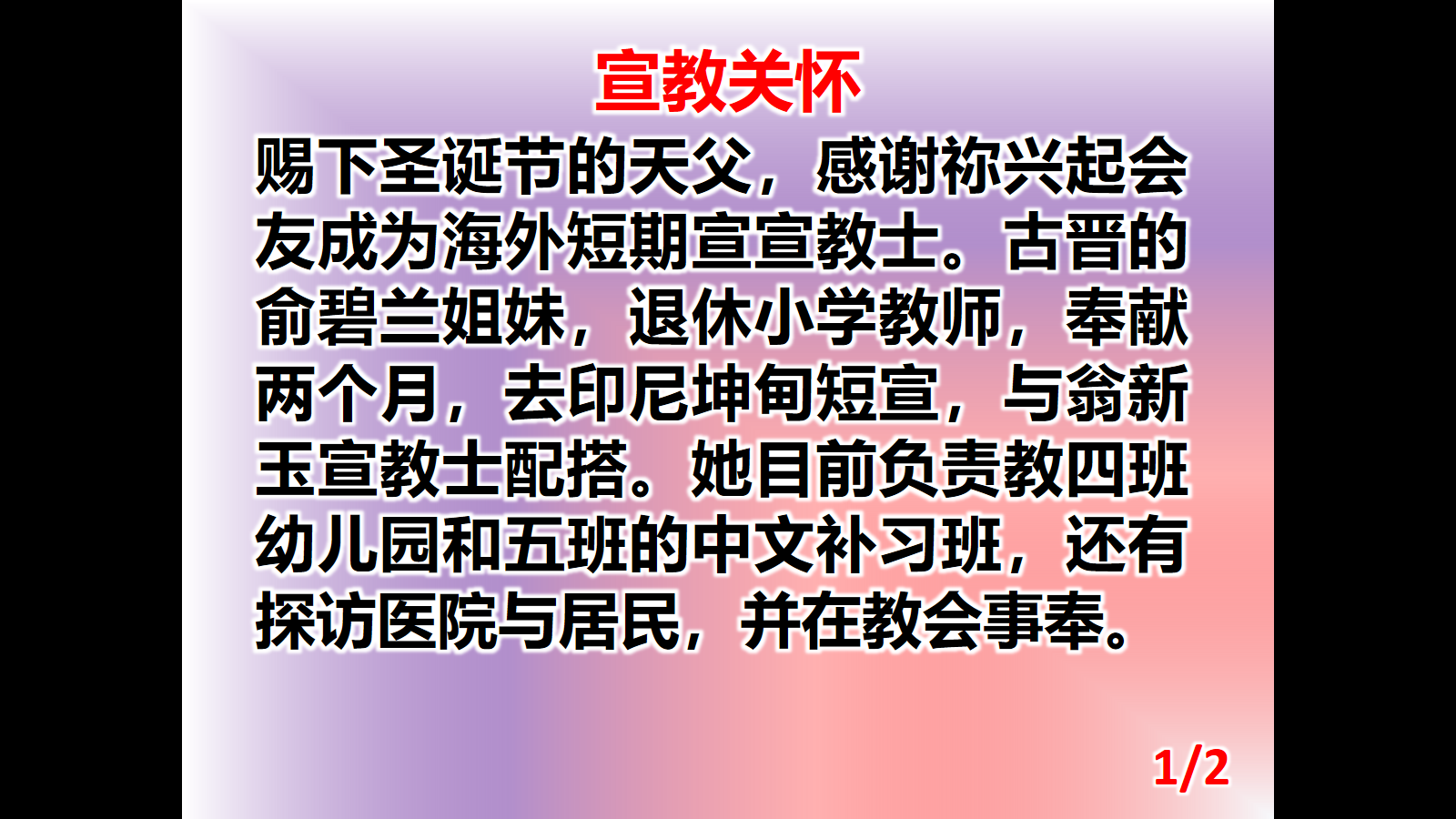 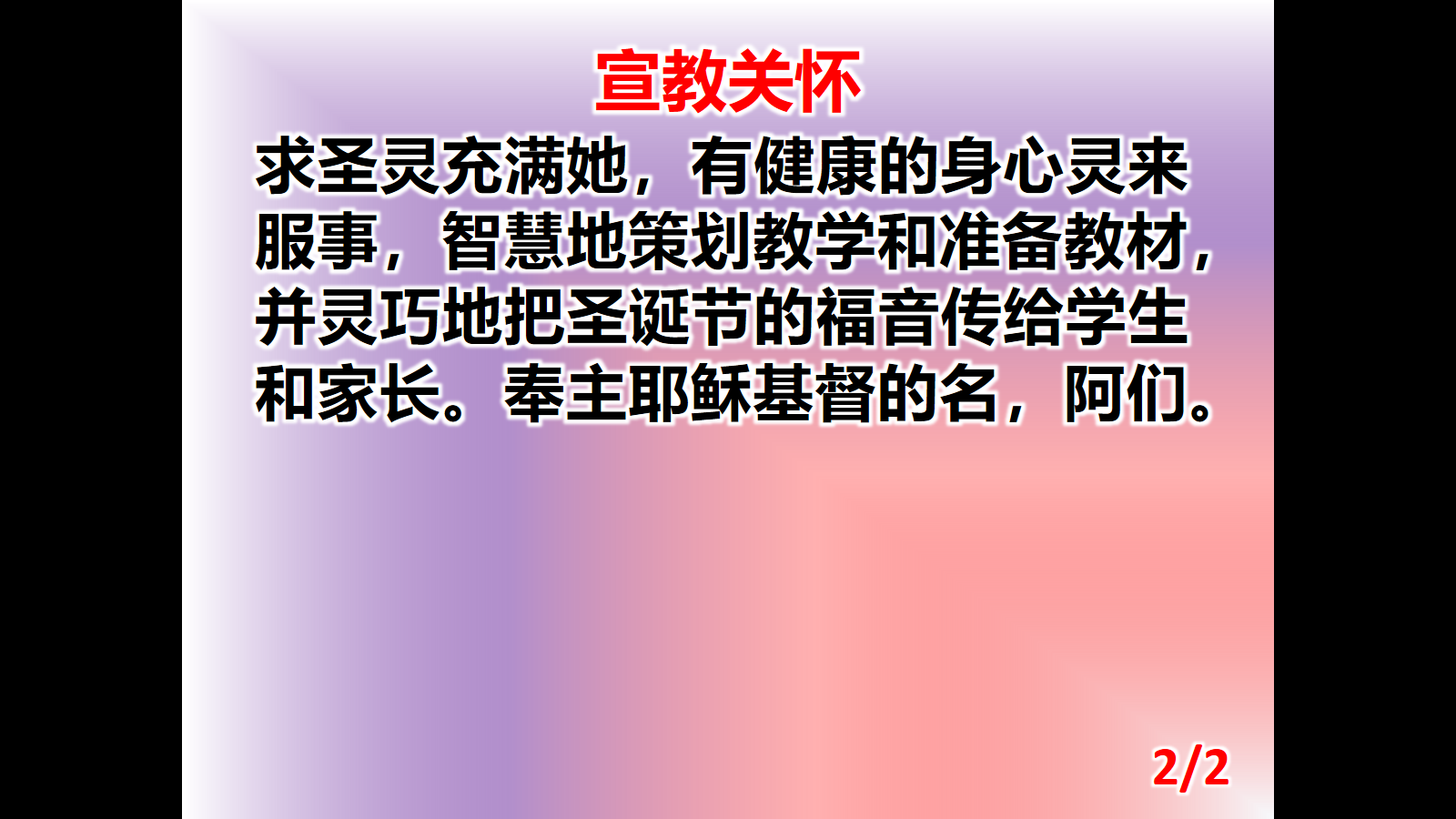